Группа «Почемучки»
Наш девиз: 
Наша группа «Почемучки» 
И девиз у нас простой: 
Мы хотим узнать побольше 
Про огромный шар земной, 
Вот и слышится в саду: 
«Почему, да почему?»
Воспитатели:
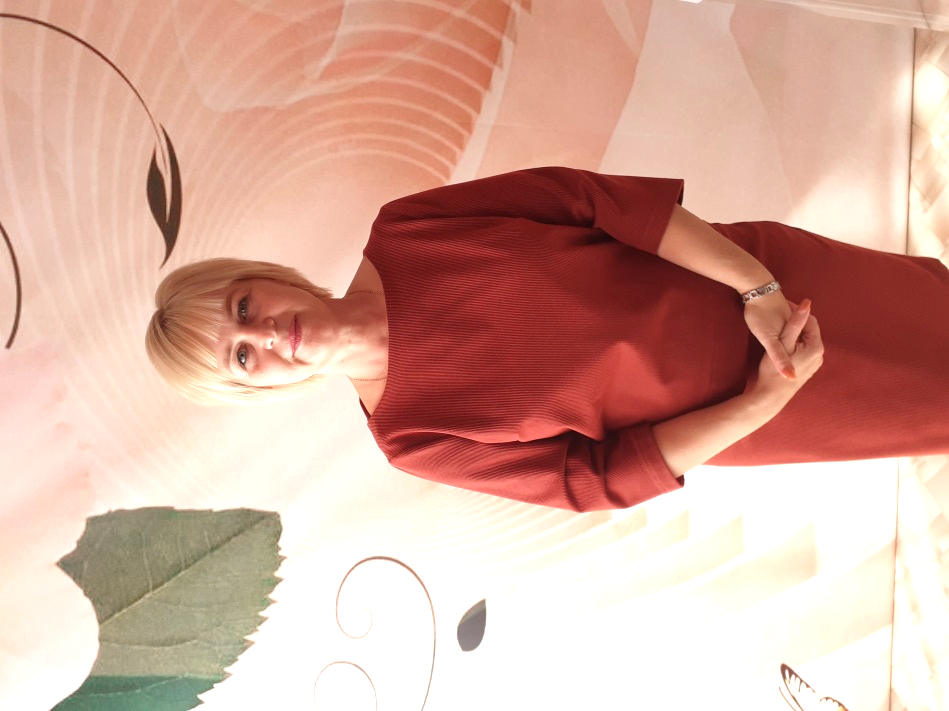 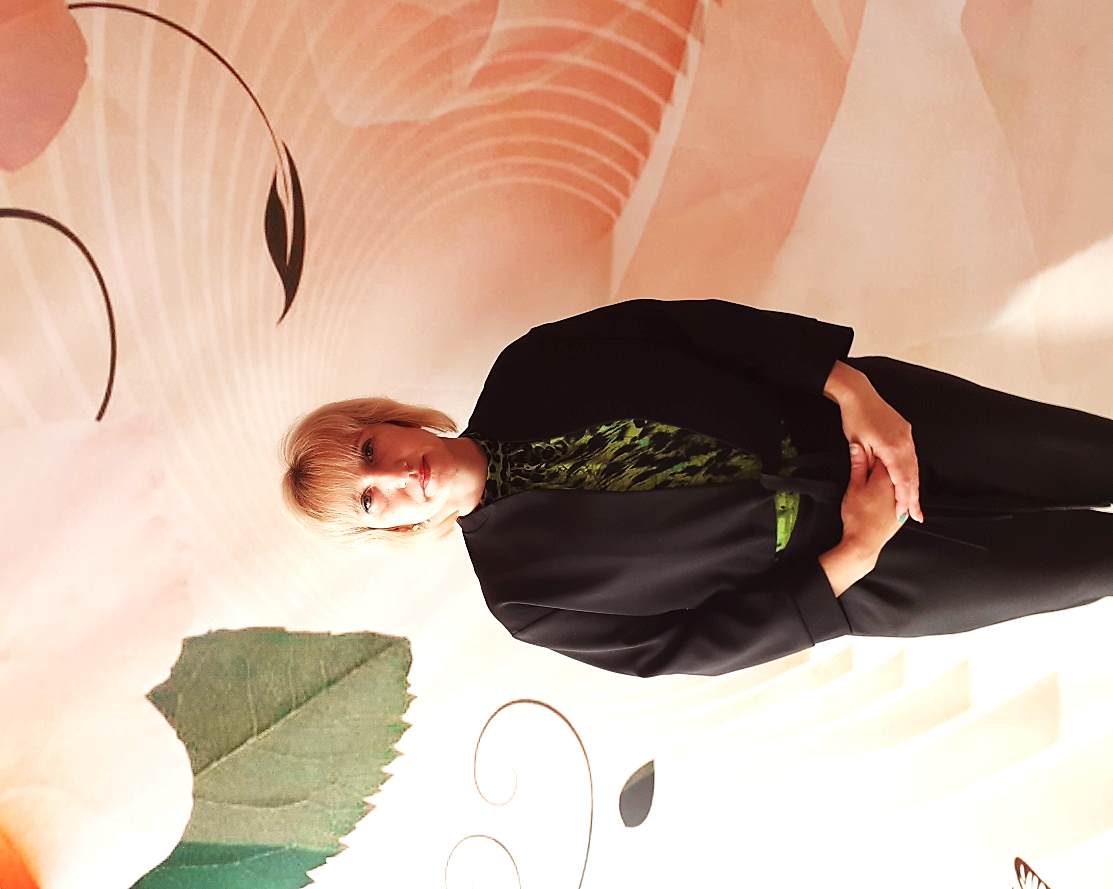 Сауткина 
Галина Николаевна
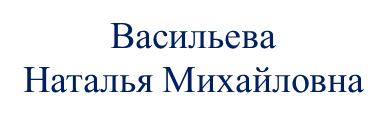 Помощник  воспитателя: Карпунина Людмила Максимовна
Режим дня в подготовительной группе
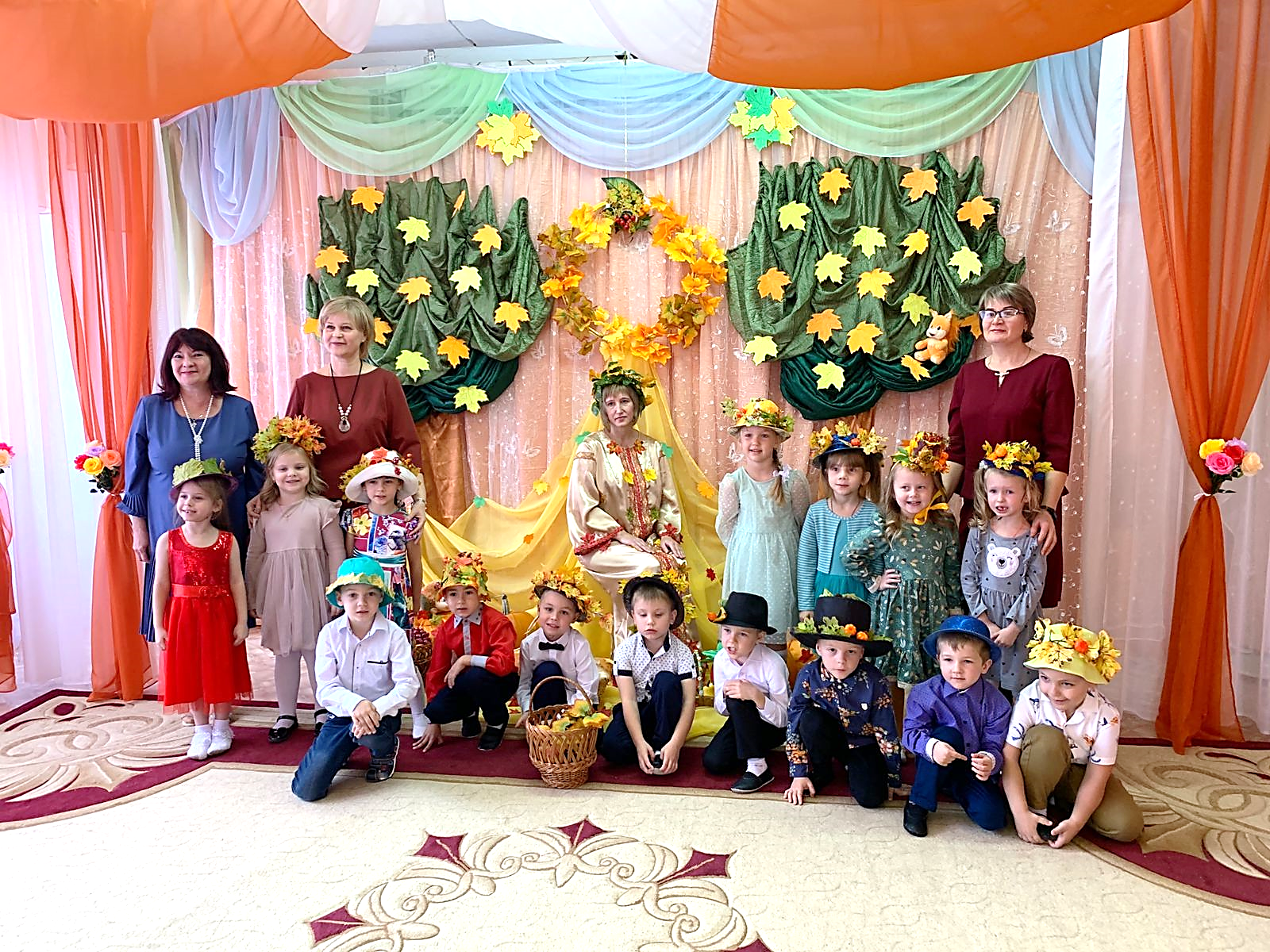 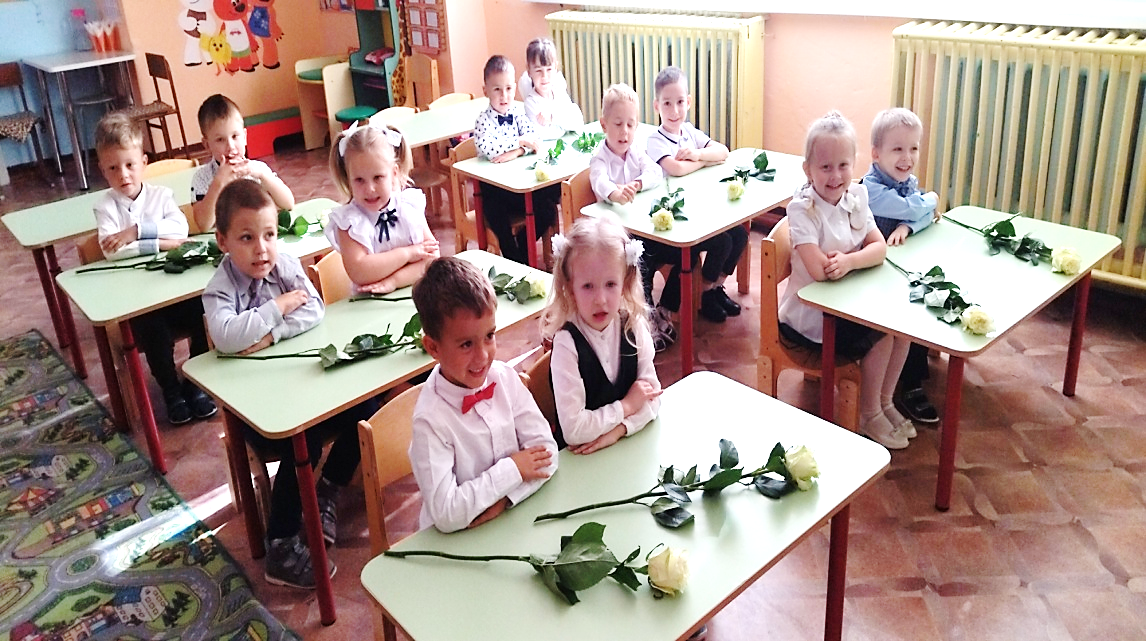 Детский сад, Детский сад…Почему так говорят?Потому, что дружно в немМы одной семьей растем!
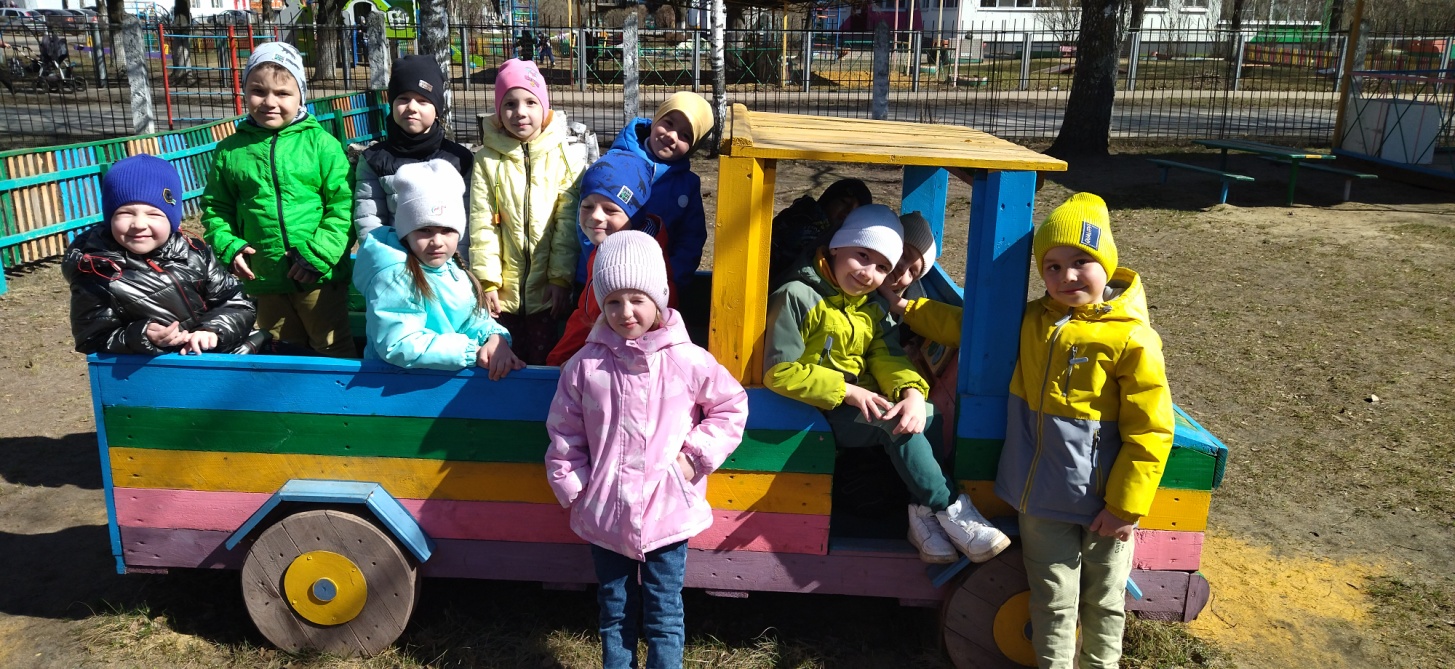 Детки в садике живут,
Здесь играют и поют,
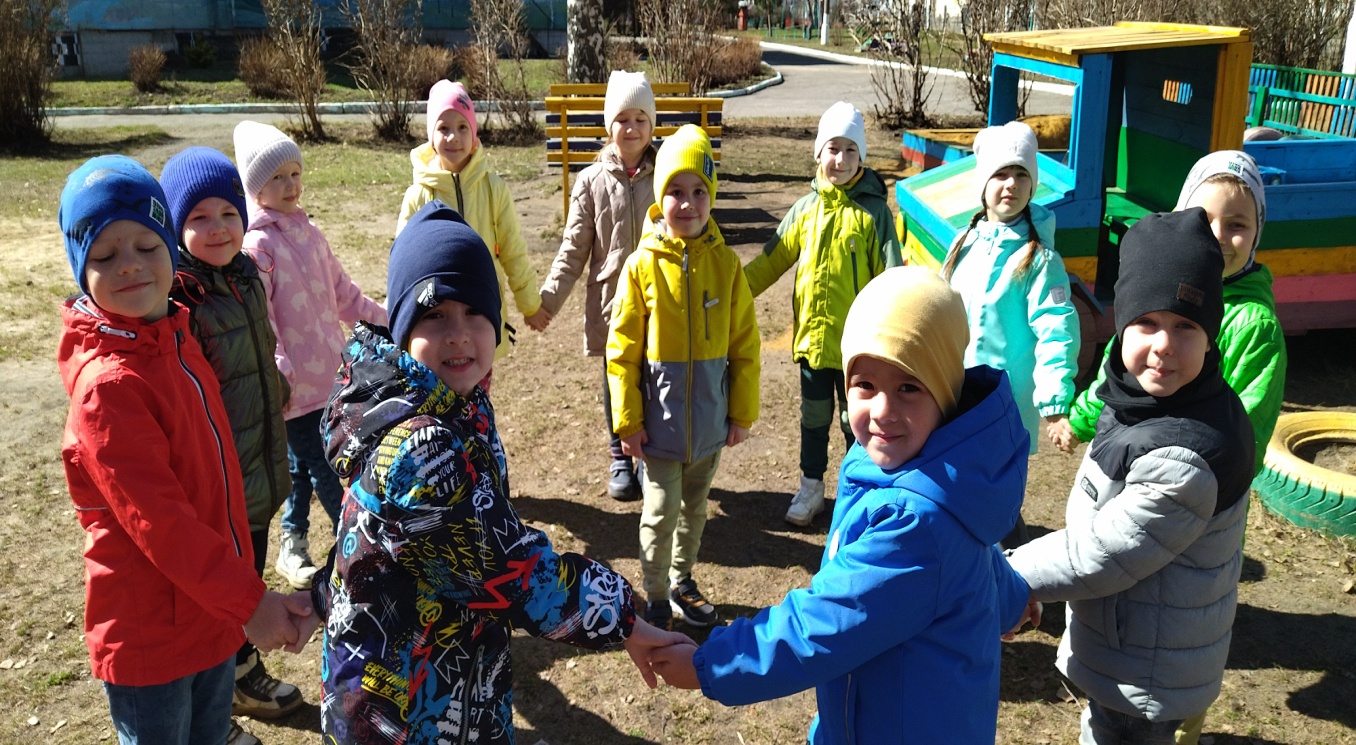 Здесь друзей себе находят, на прогулку с ними ходят.
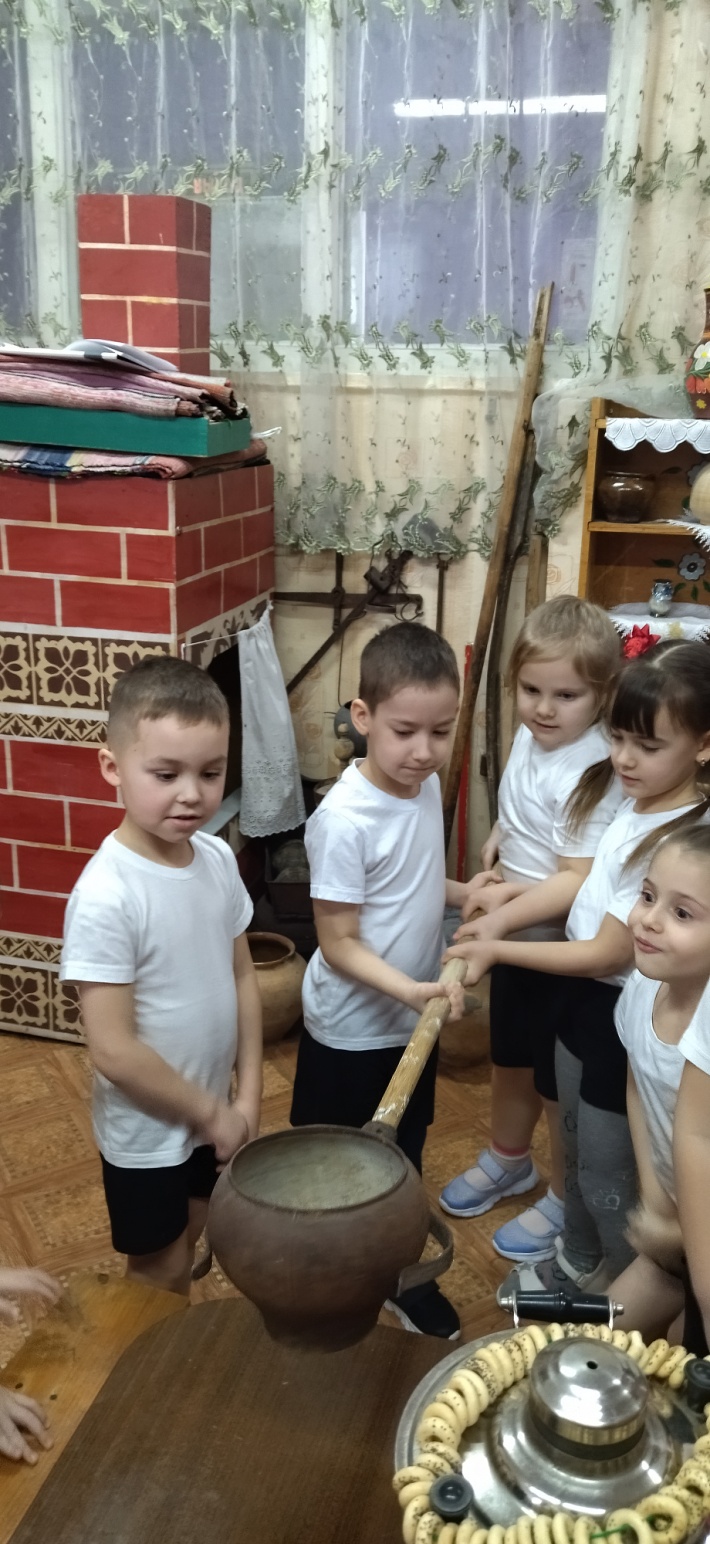 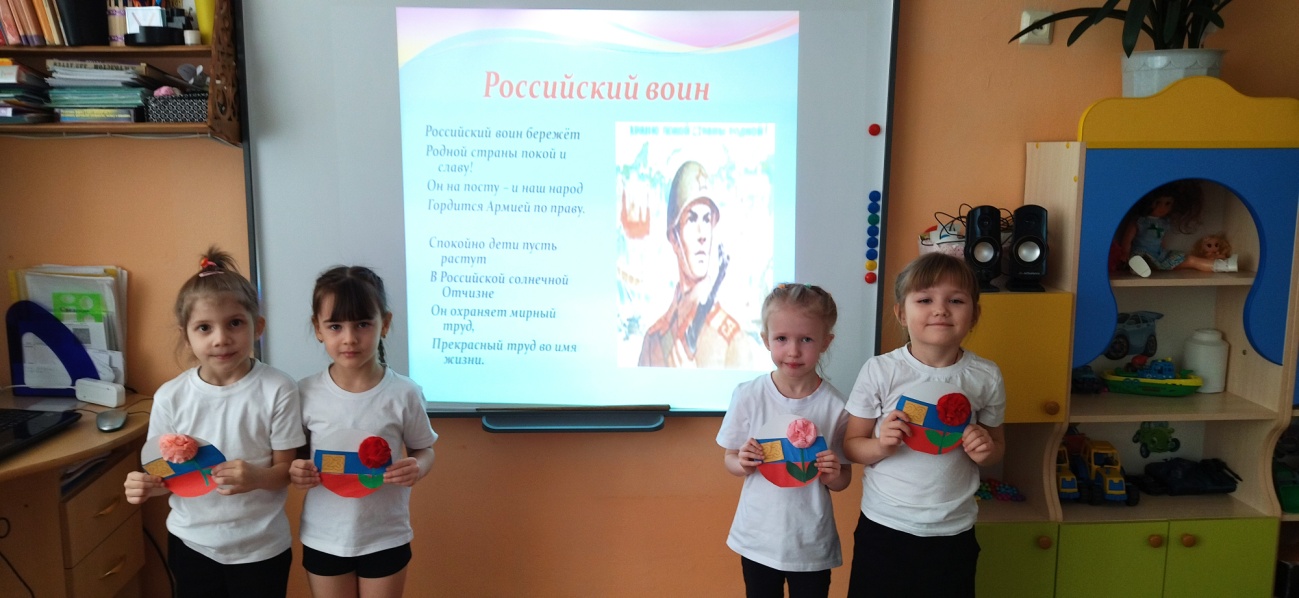 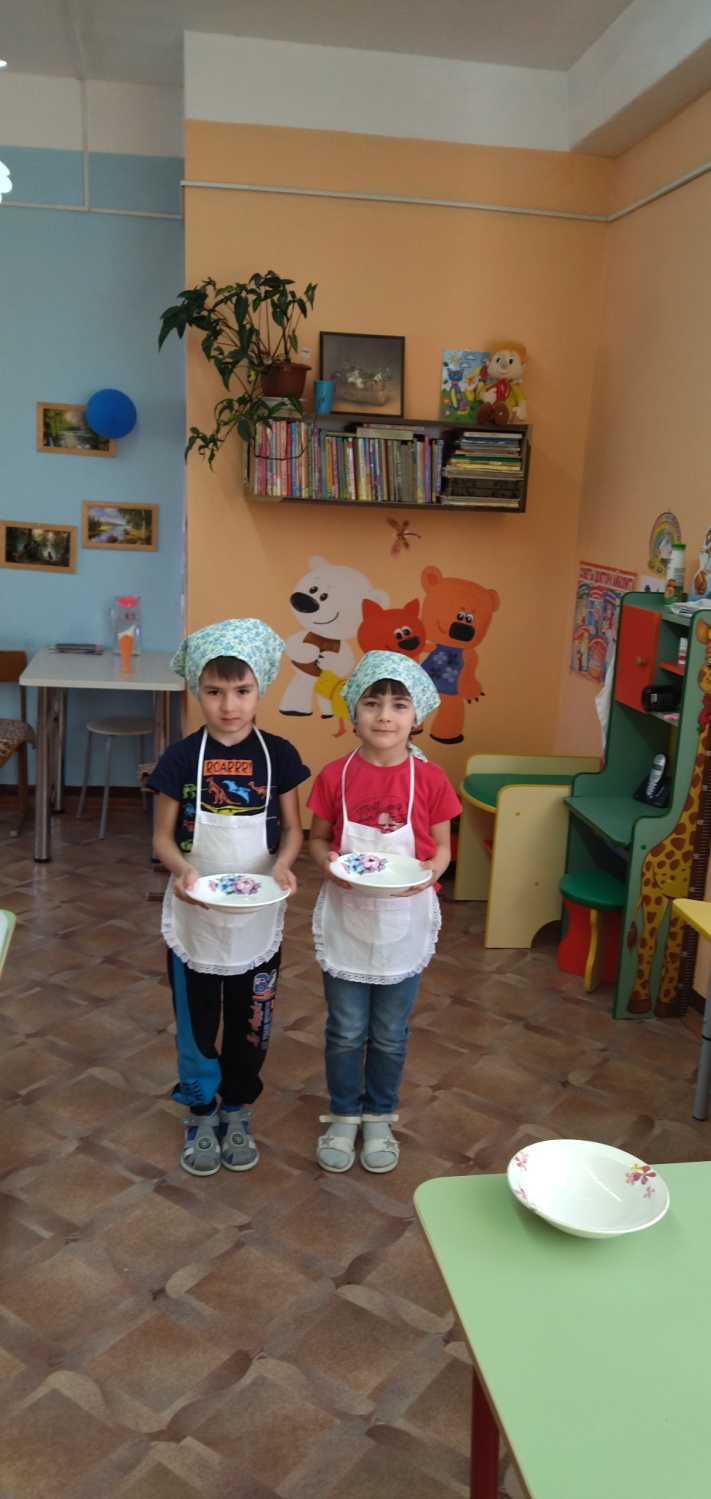 Здесь мы делаем зарядку,Ложкой правильно едим,Приучаемся к порядку.Детский сад необходим!
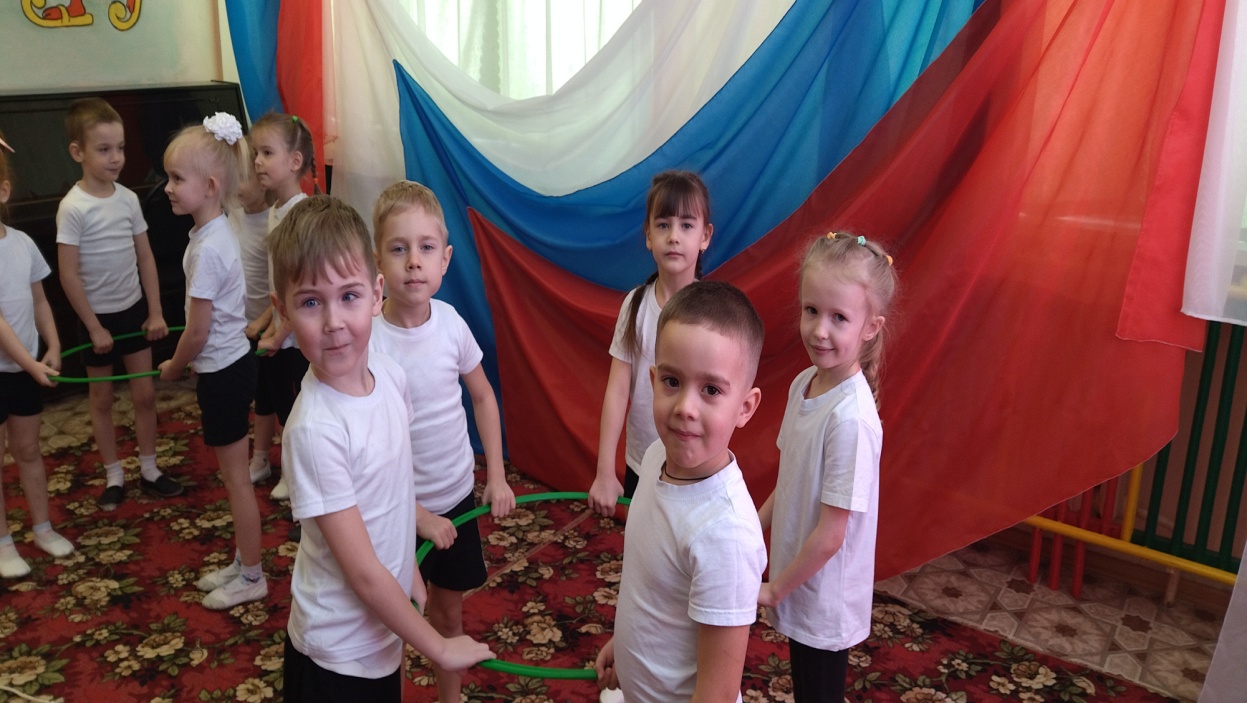 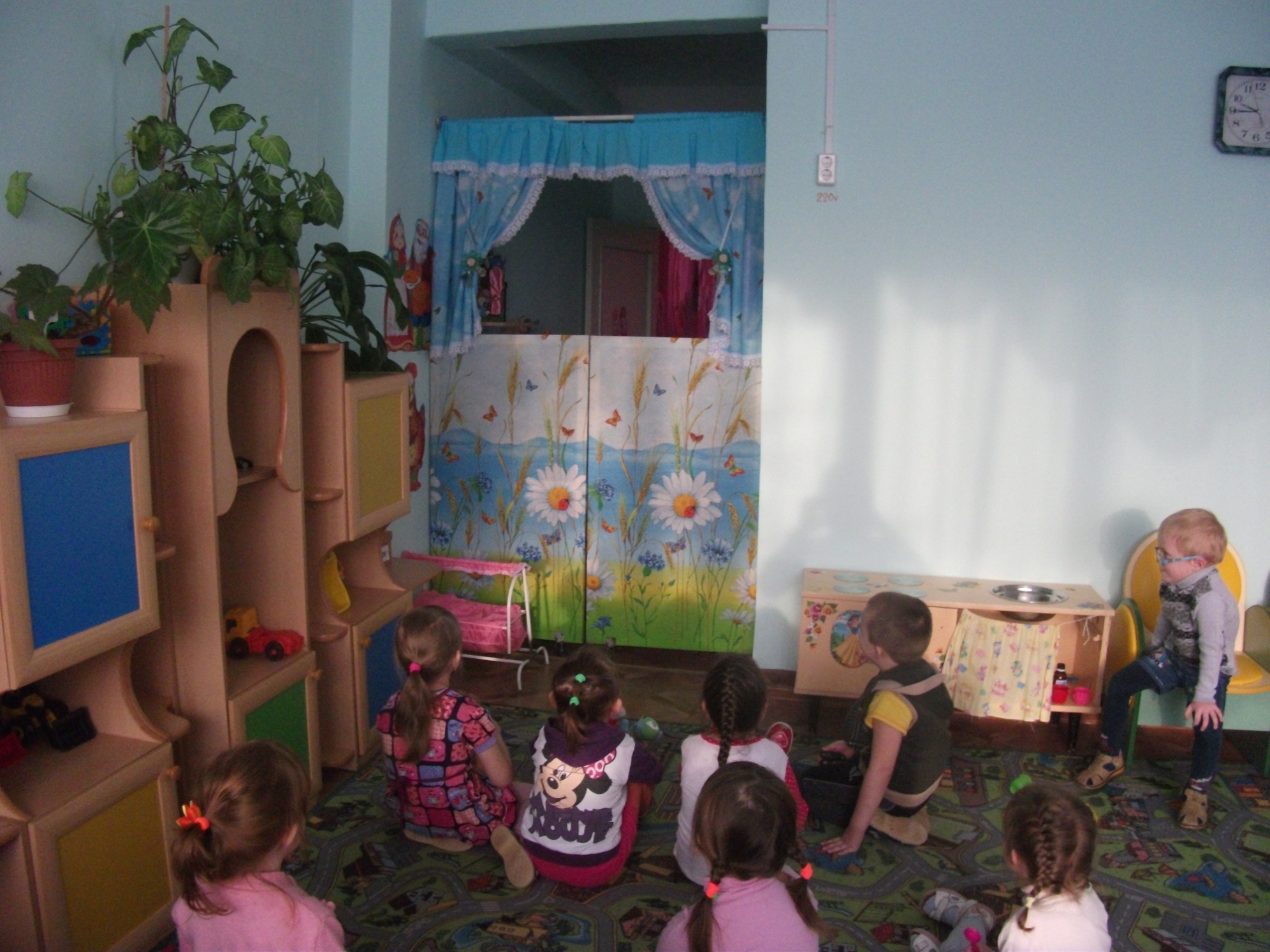 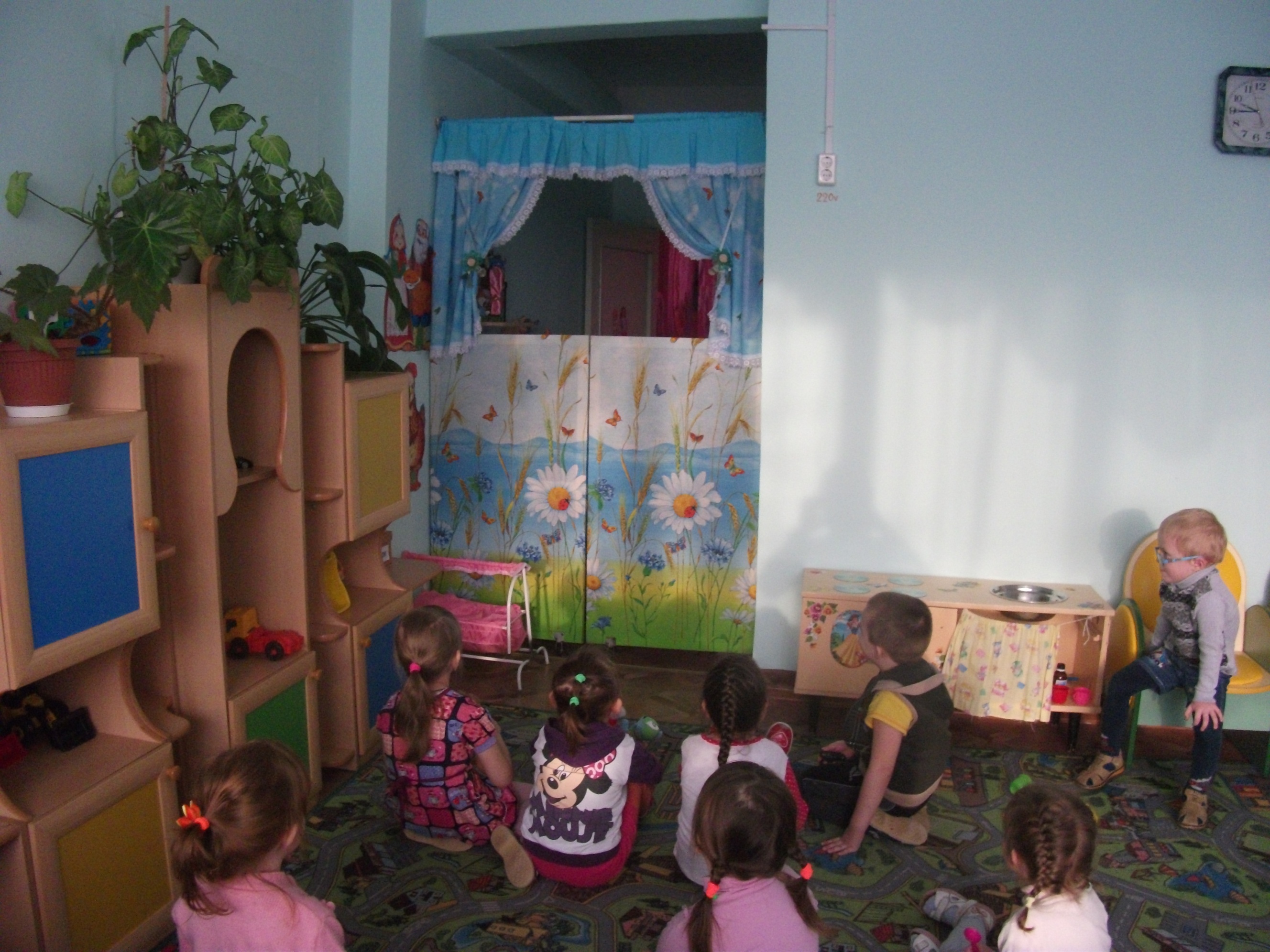 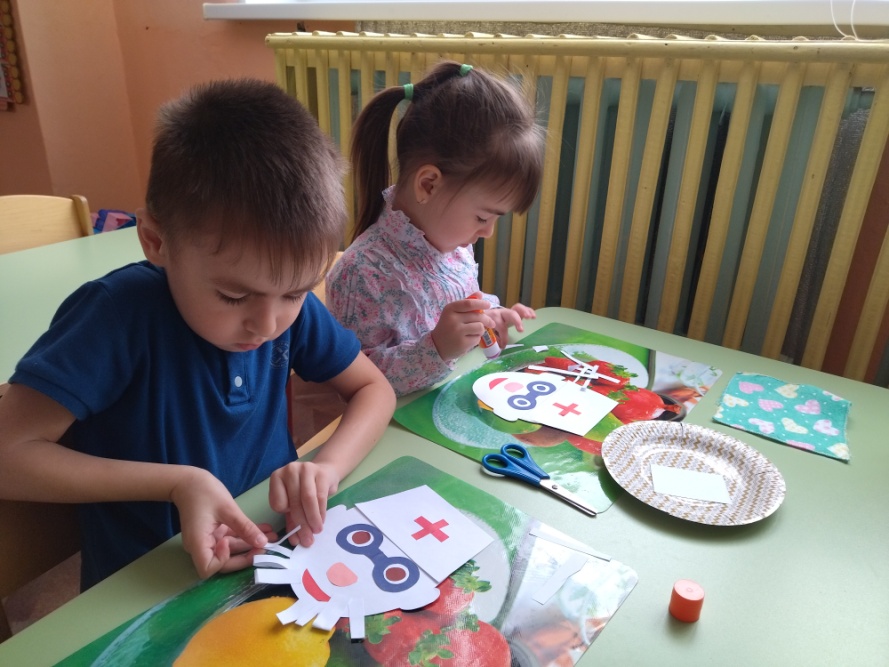 У меня в саду игрушки,Куклы, книжки и хлопушки,Прихожу сюда играть,И учиться рисовать.
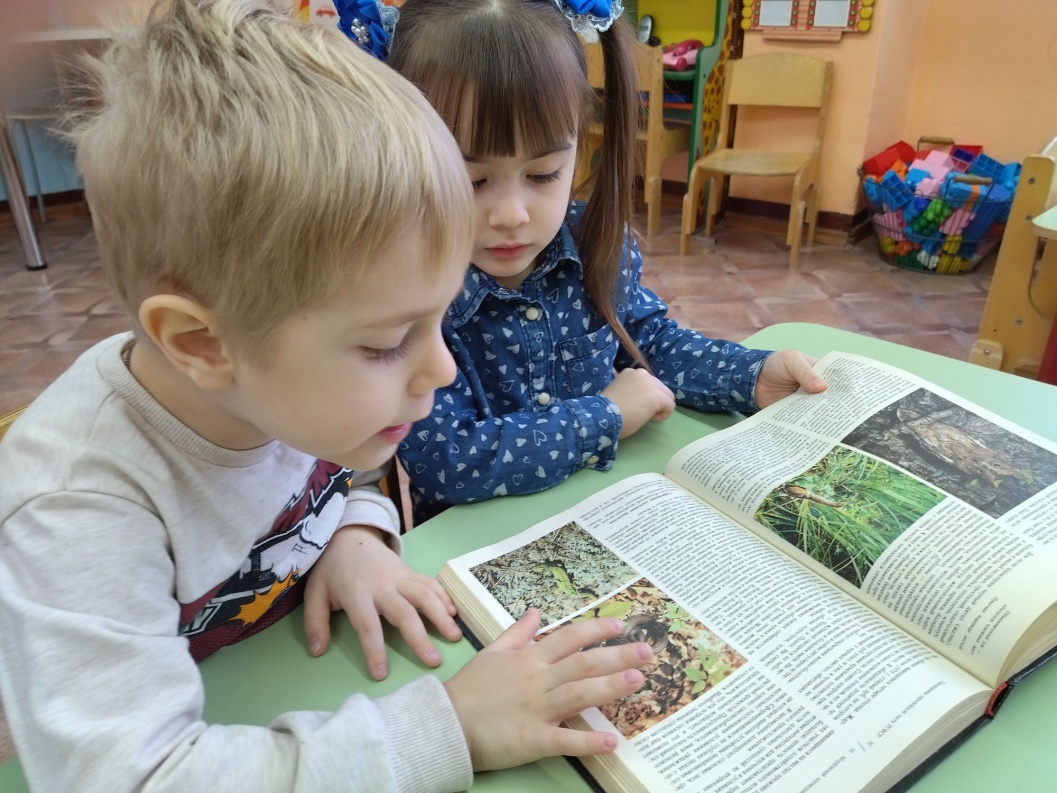 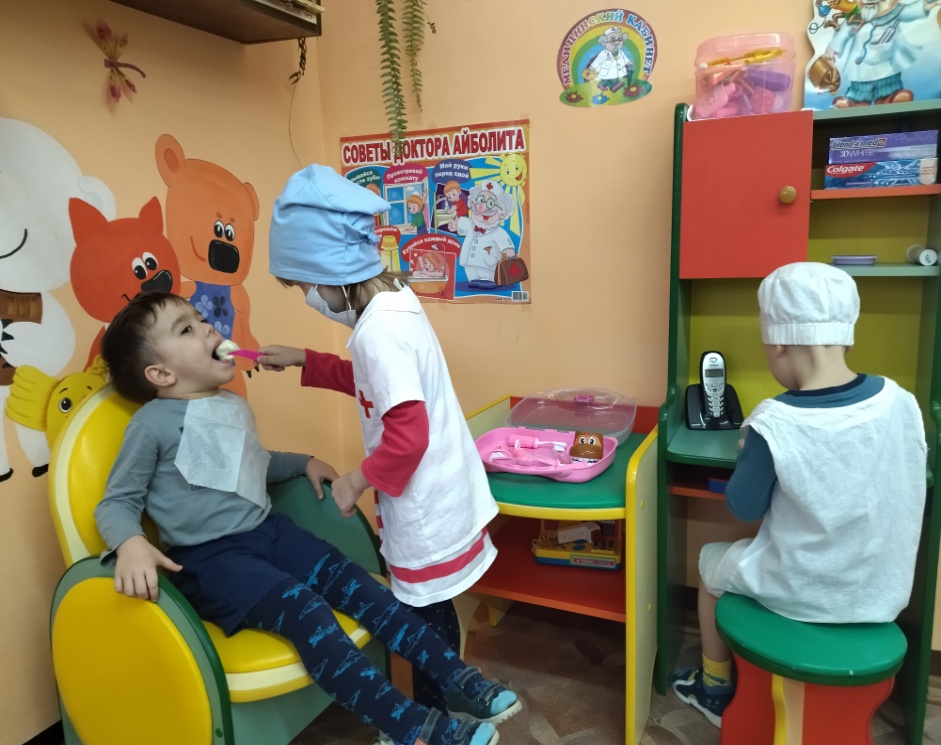 Чтобы были мы здоровы, Пойдем на улицу гулять Дождик, снег и сильный ветер Нам не смогут помешать.
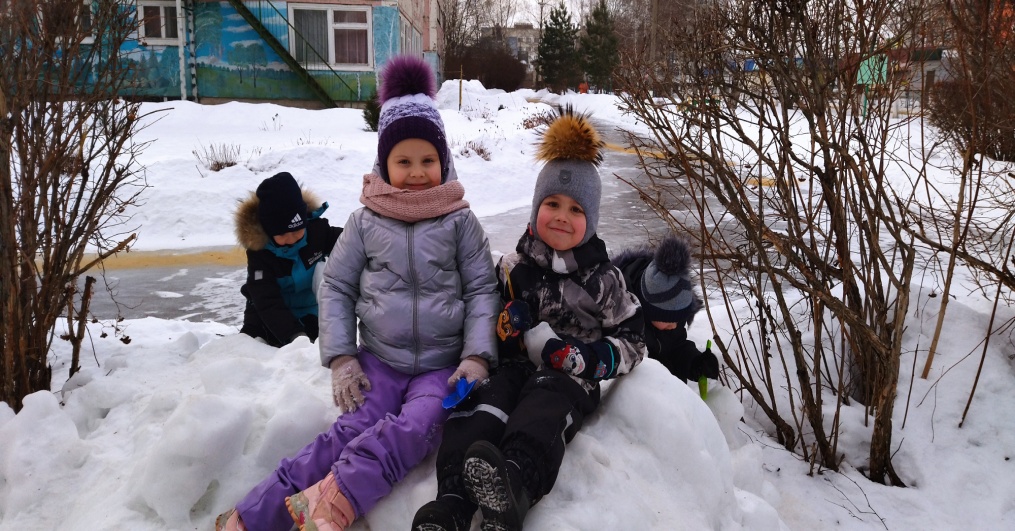 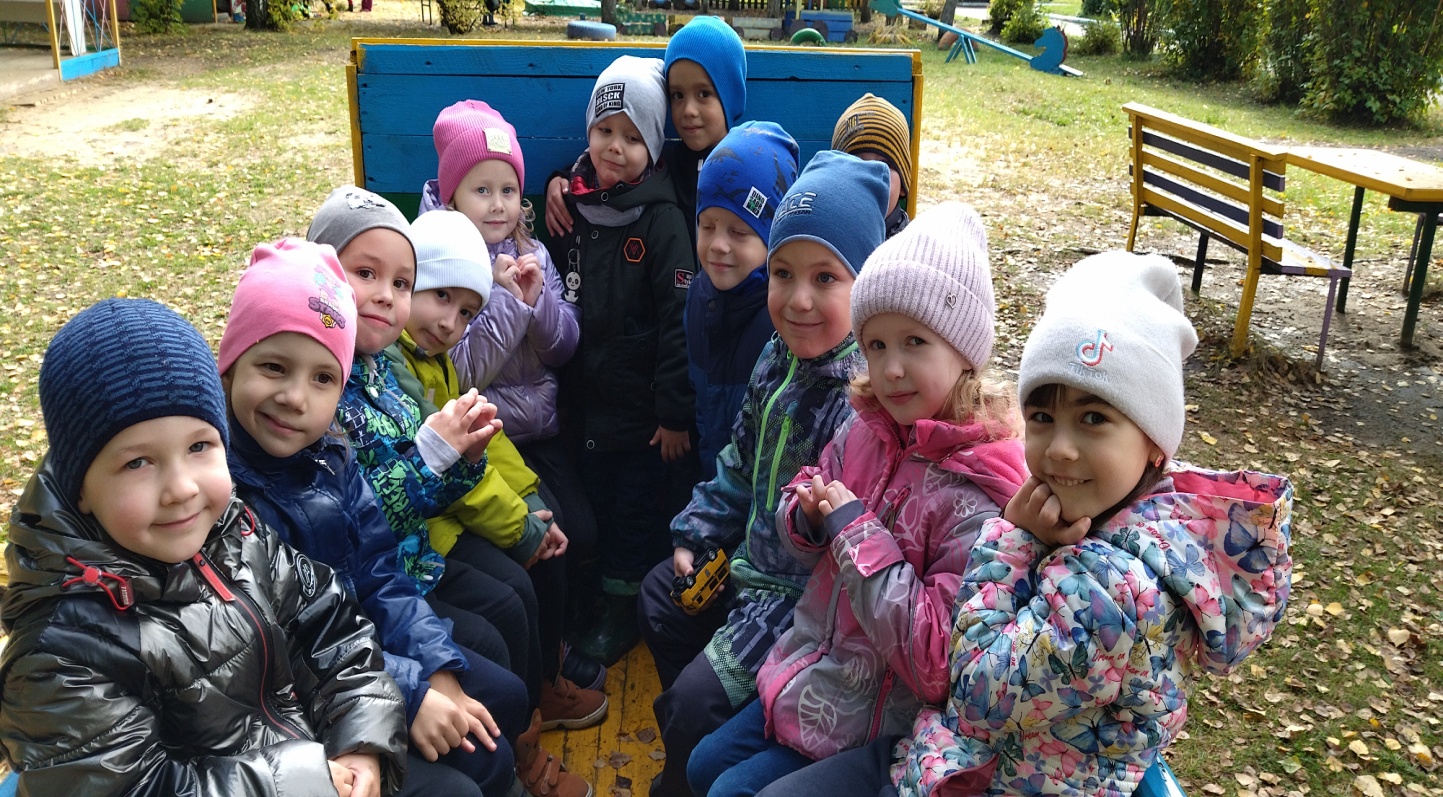 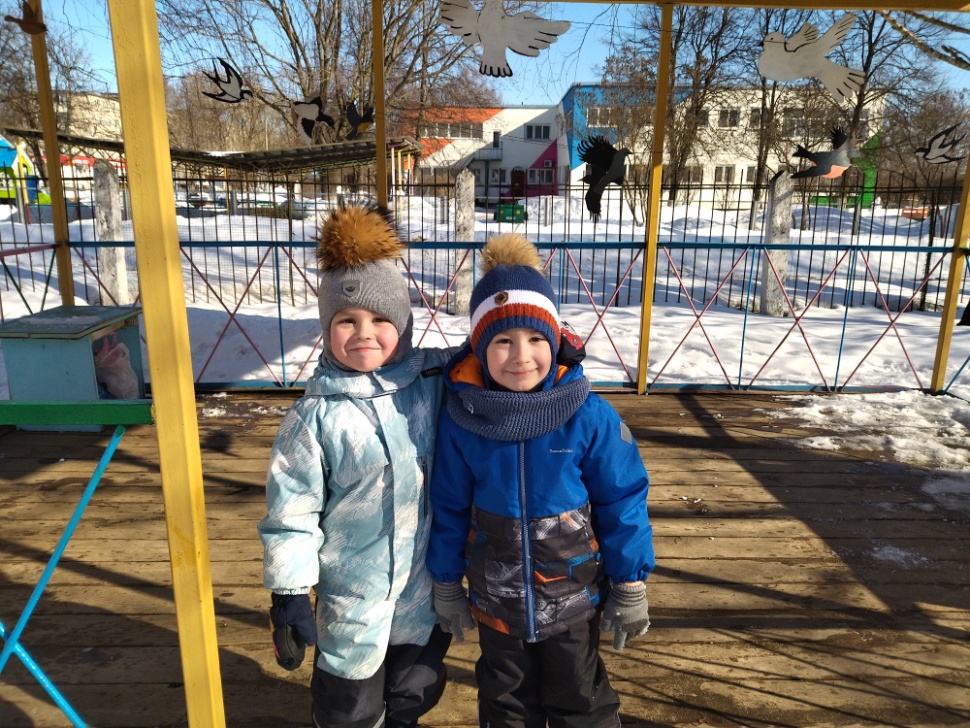 Детский сад – одна семья.Будем вместе – ты и я –Радостно трудитьсяИ всему учиться.
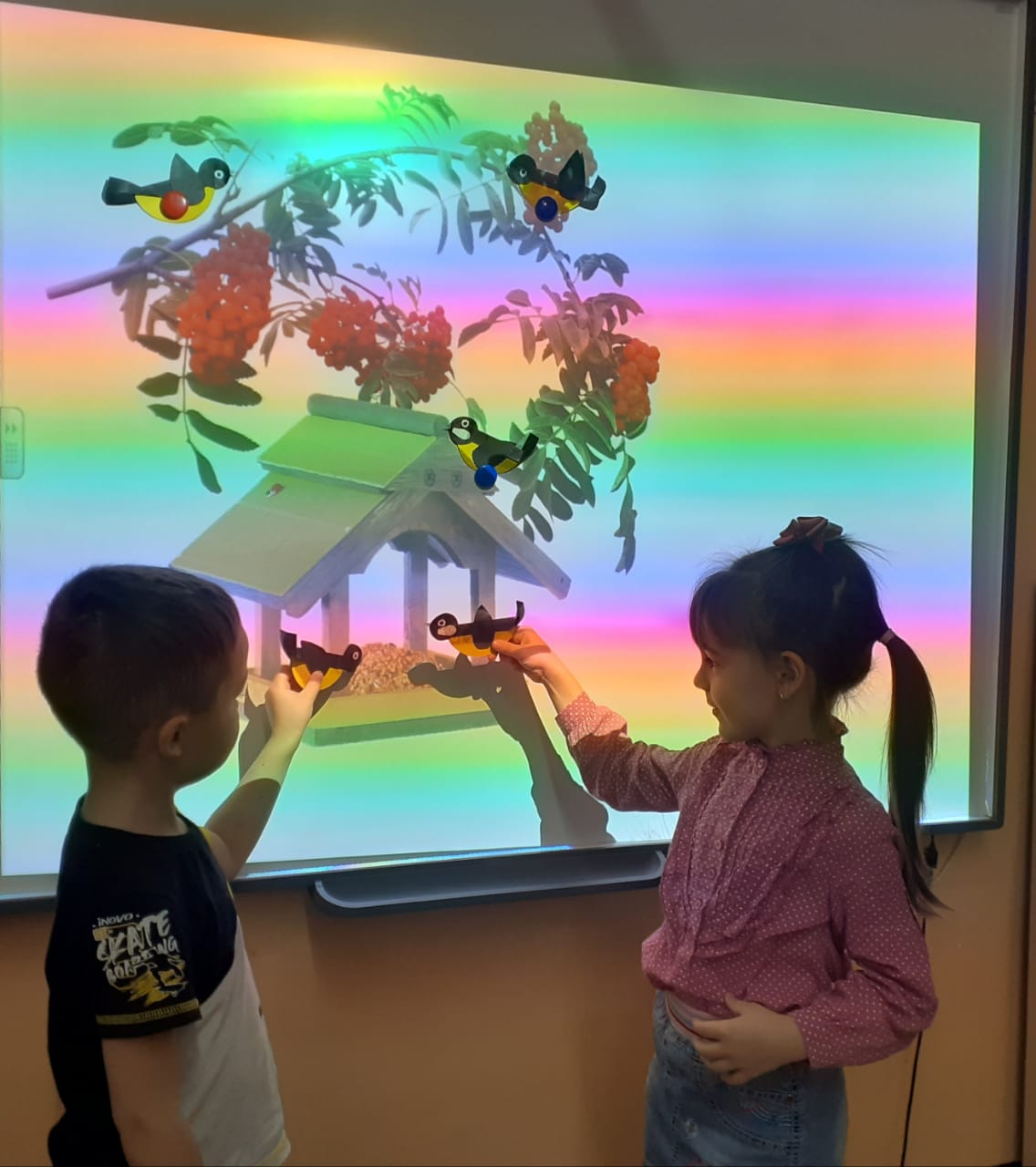 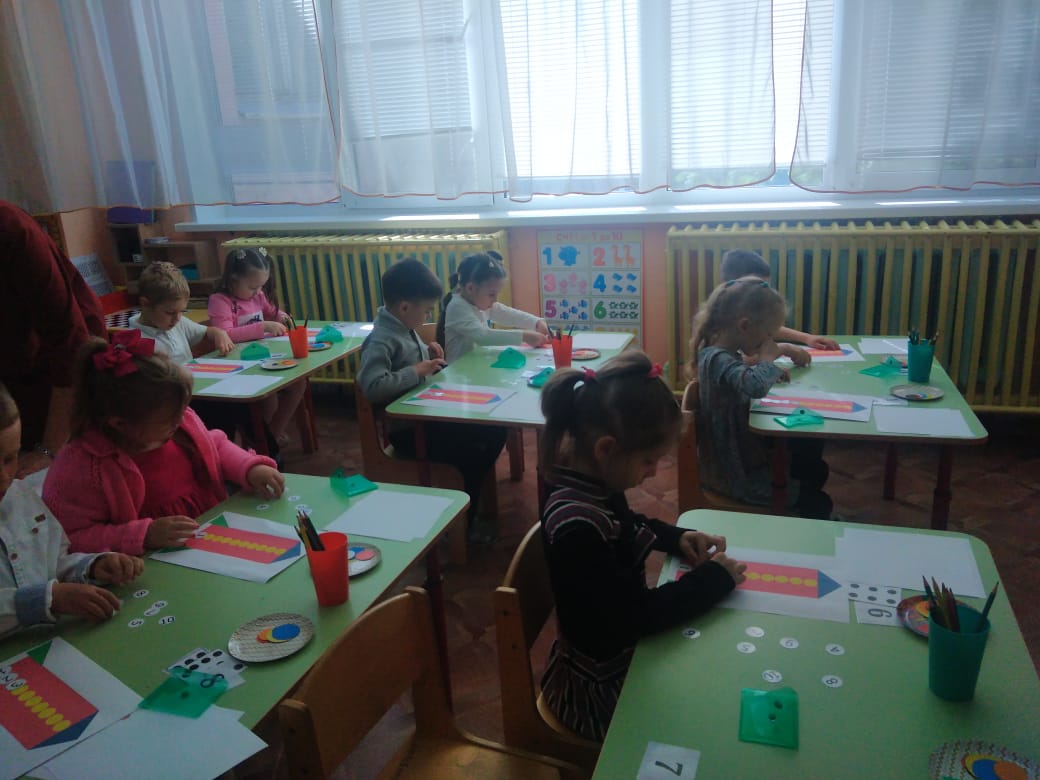 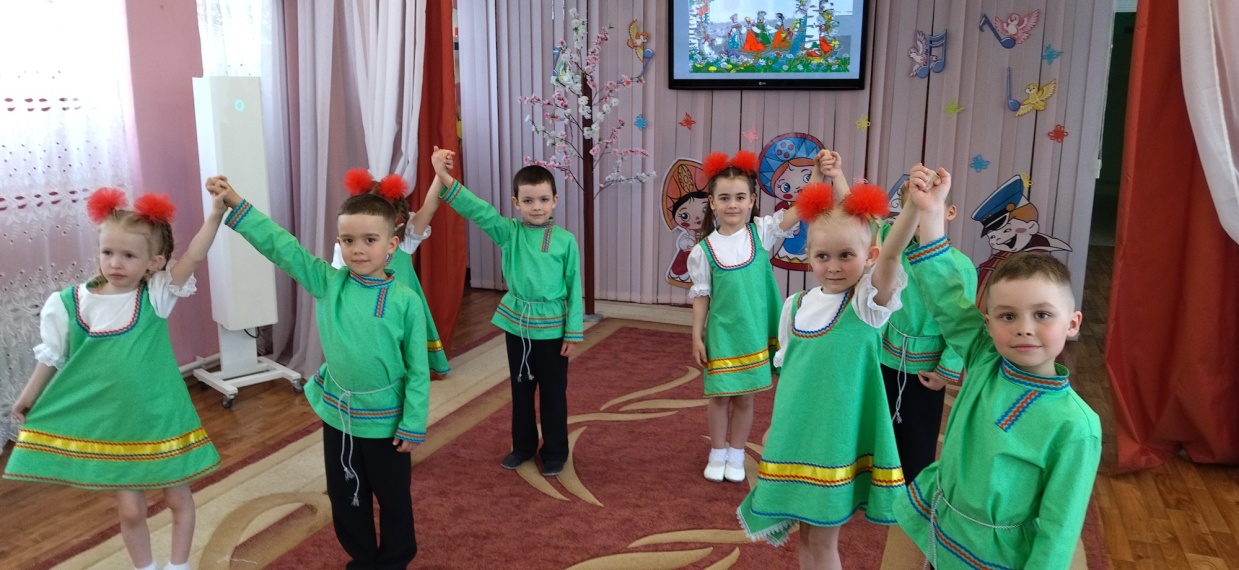 Славно мы повеселились,Ещё крепче подружились,Поплясали, поиграли,Все вокруг друзьями стали.
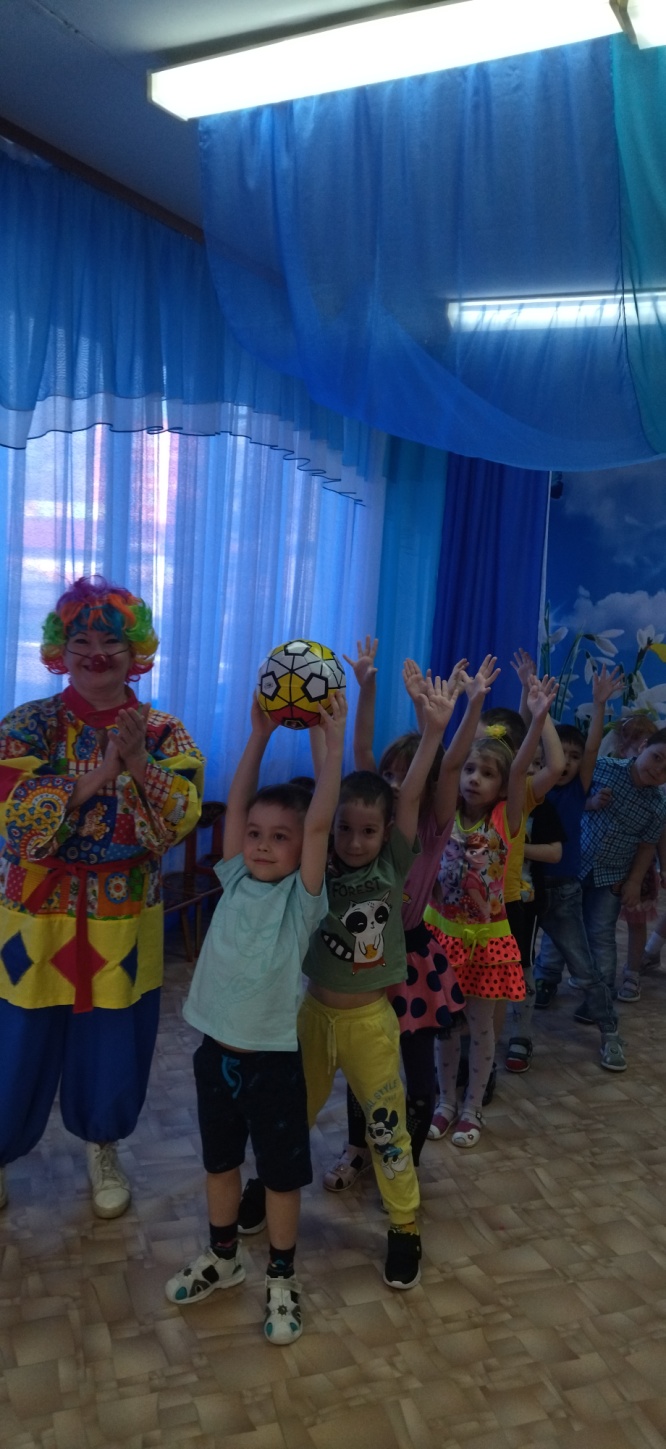 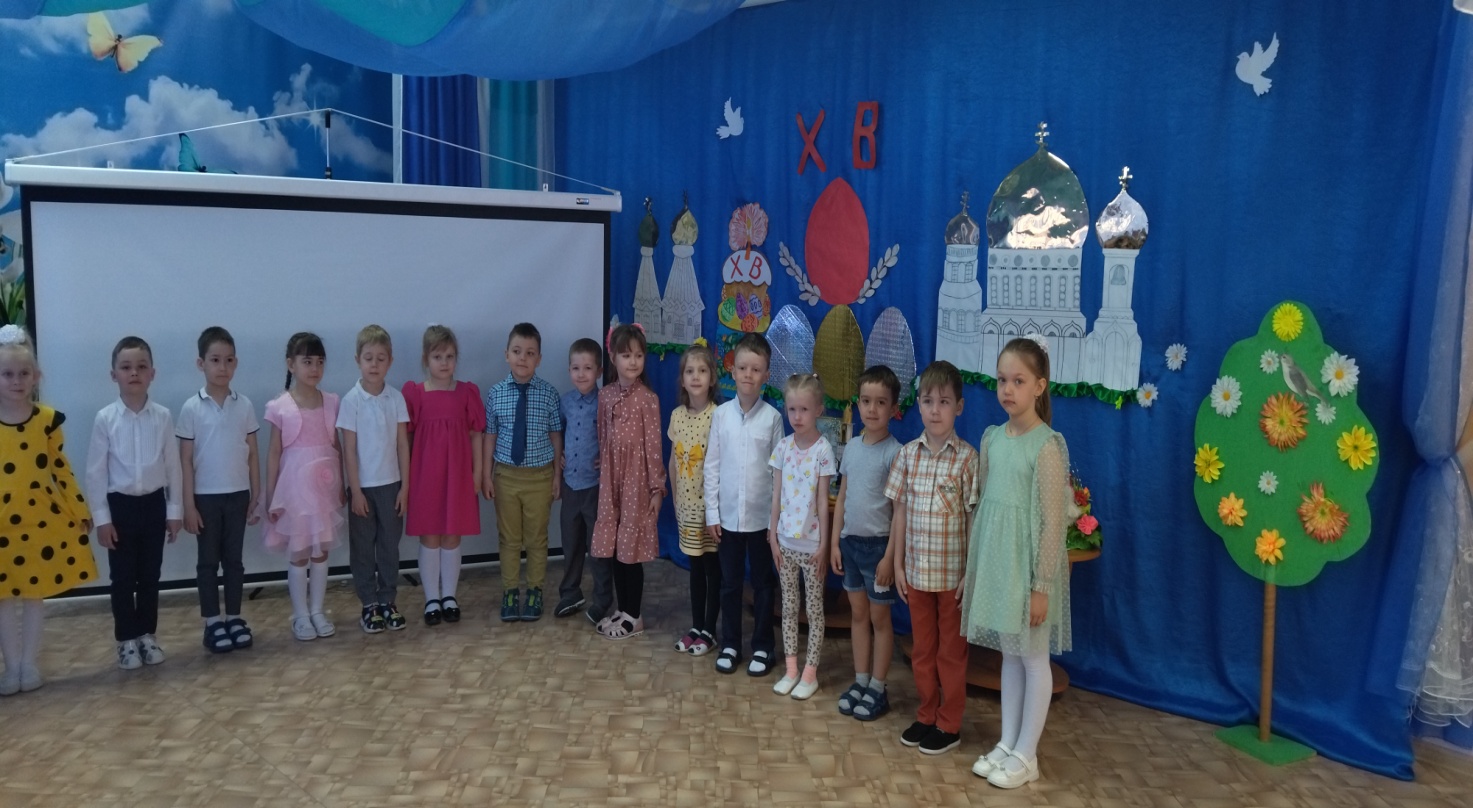 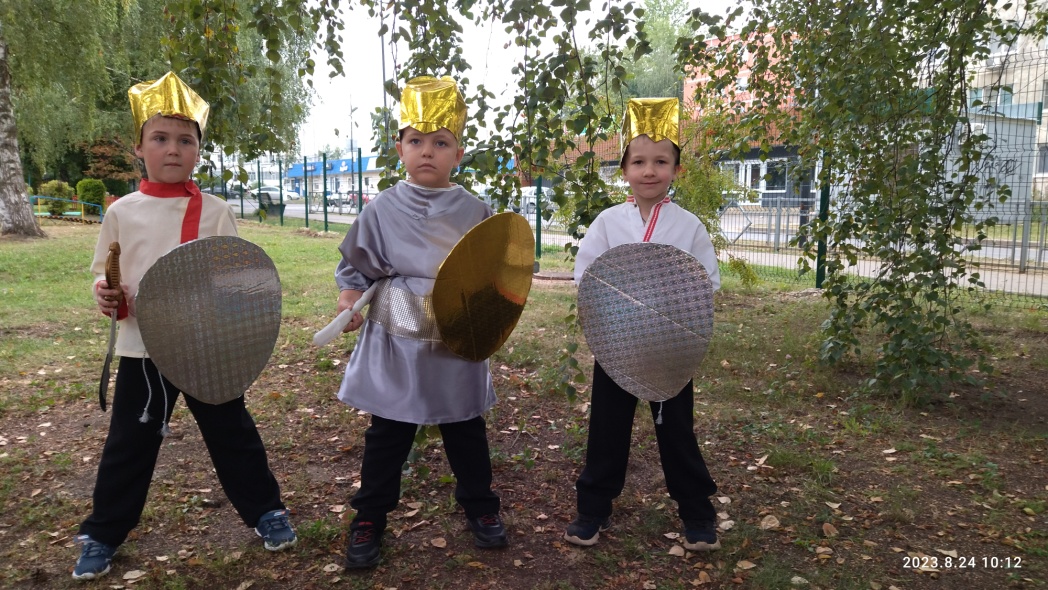 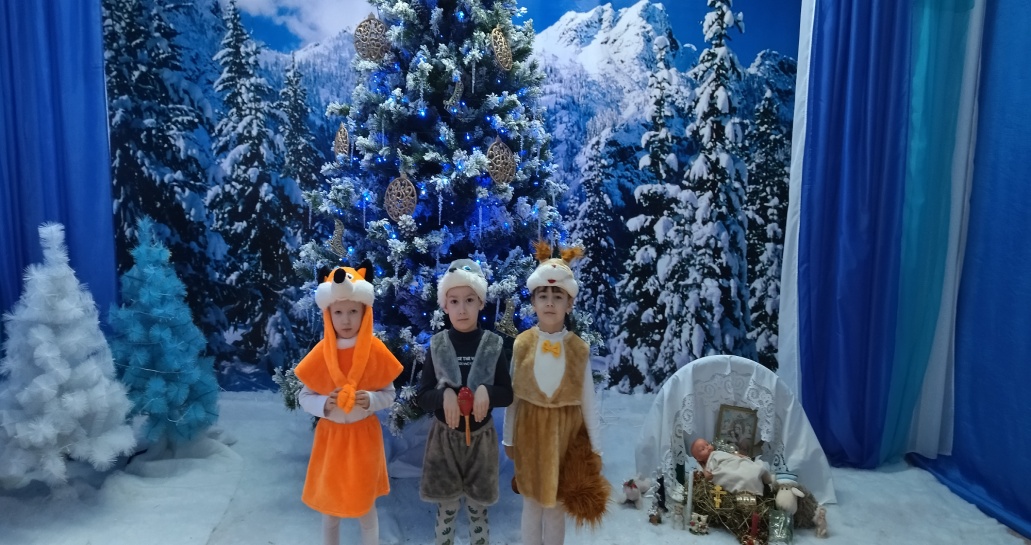 Волшебный мир игры и приключений,
Любой малыш здесь хочет побывать.
Вдруг превратиться в Золушку иль в принца
И всем свои таланты показать.
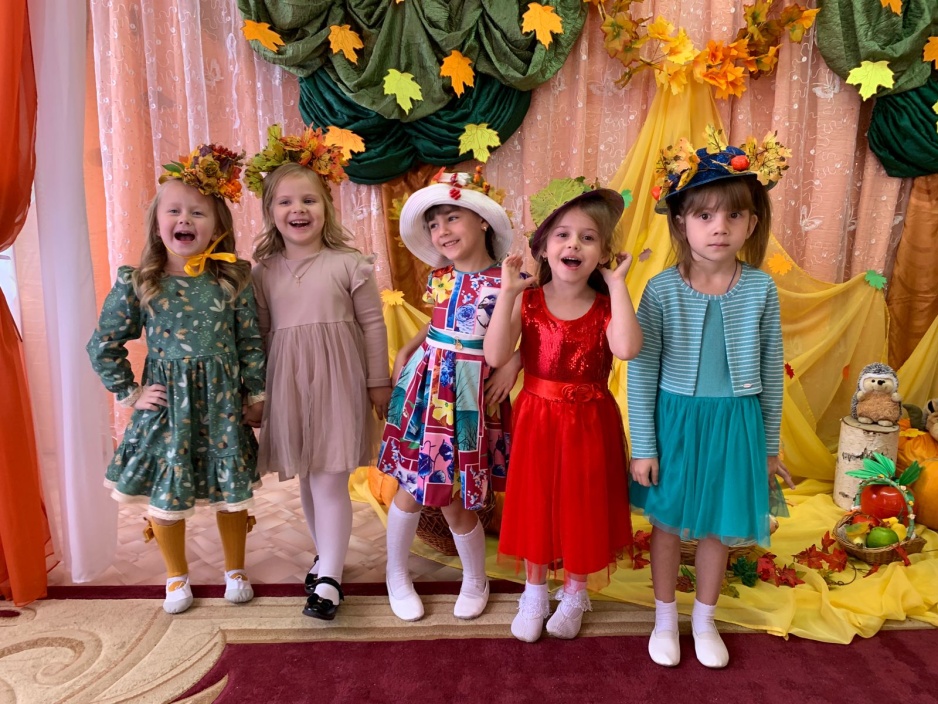 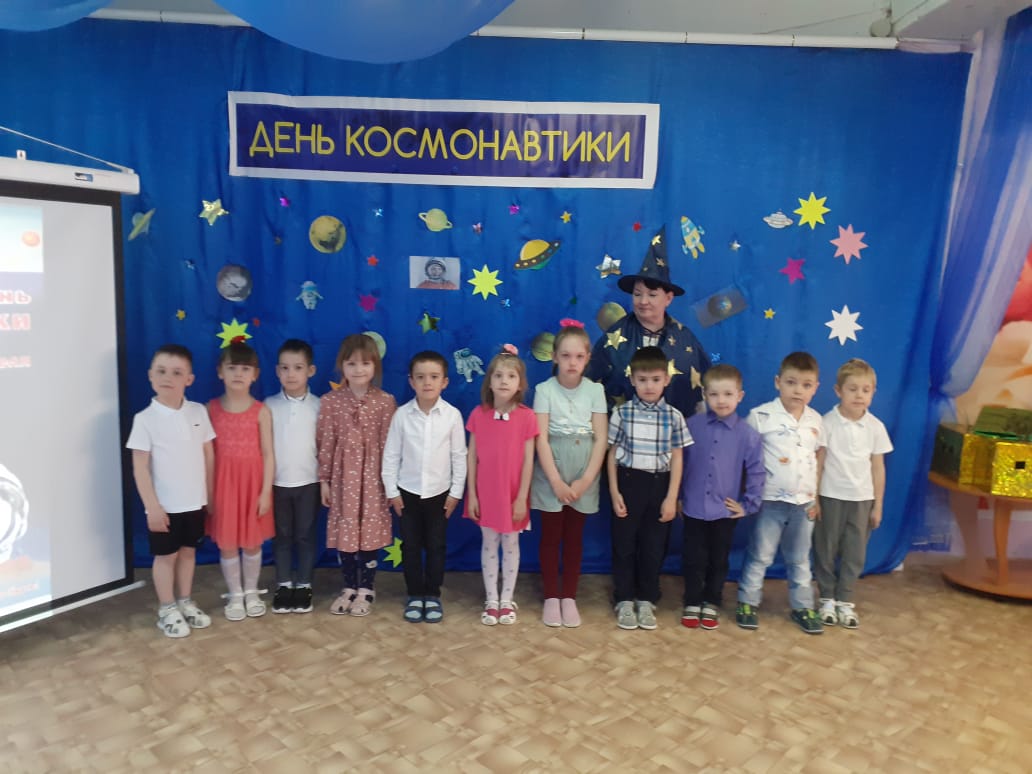 Что мы Родиной зовём?Дом, где мы с тобой живём,И берёзки, вдоль которыхРядом с мамой мы идём.
      Что мы Родиной зовём?Поле с тонким колоском,Наши праздники и песни,Тёплый вечер за окном.
       Что мы Родиной зовём?Всё, что в сердце бережём,И под небом синим-синимФлаг России над Кремлём.
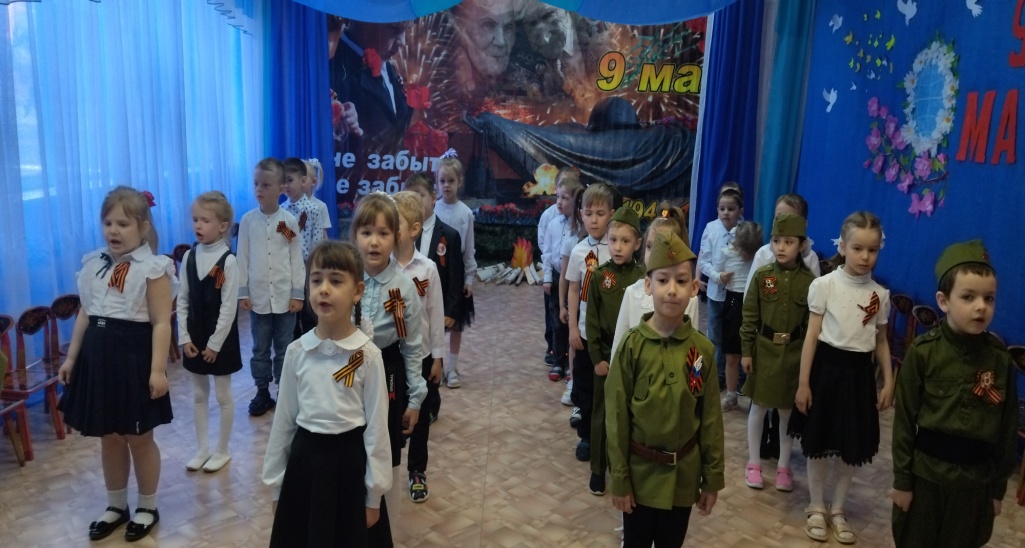 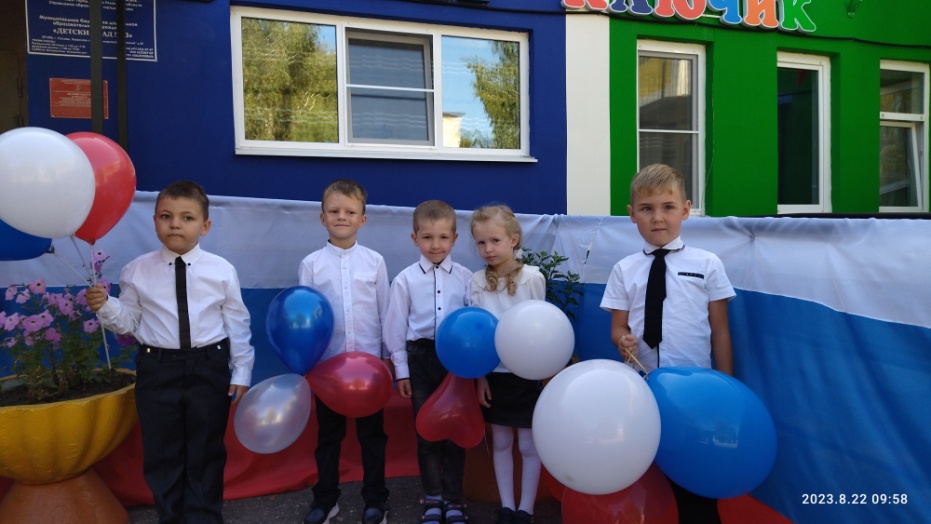 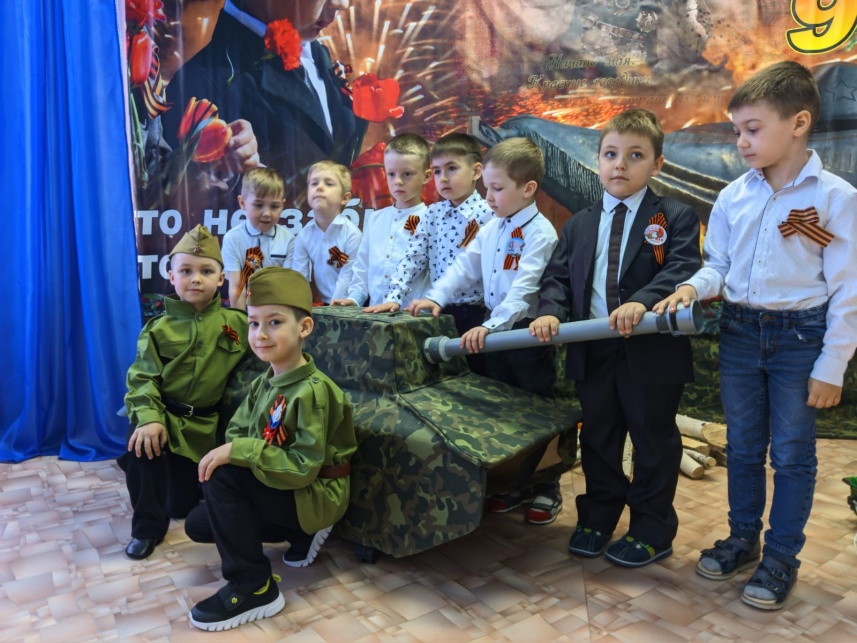 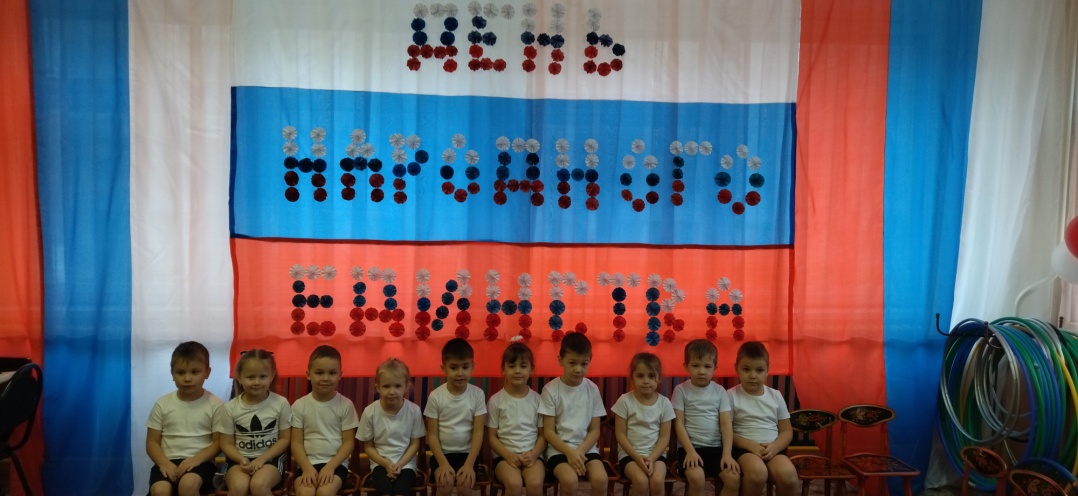